BlueROV Electronics and Controls Documentation
Original presentation: https://www.bluerobotics.com/wp-content/uploads/2016/03/BlueROV-Block-Diagram-20160318.pptx
Original forum post: https://www.bluerobotics.com/forums/topic/bluerov-interconnect-diagram/
The AUV Laboratory at MIT Sea Grant
June 24, 2016
BlueROV Electrical Interconnect Block Diagram
BlueRoboticsPressure / Temp. Sensor
6600 mAh 4s Lipo Battery
14.8vdc
XT90
XT90
I2C Expander
3DR Power Module
Power 
5V DC
I2C
GPS
+14.8V
XT60
XT60
3DR Pixhawk
Autopilot
Raspberry Pi 3
JST-XH
XT60
Ctrl / Data
Ethernet Tether
Topside (Laptop)
BatPwr In
Pressure Enclosure
+14.8V
GPIO15, 14, GND
XT60
Buzzer
Raspberry Pi Camera Board
Xbox Controller
TELEM 2
Main ESC PWM
Thruster Ctrl
5V/GND Pins
Terminal Board
Terminal Board
+14.8V DC
Gnd
JST-XH
JST-XH
Main
Outputs 
……6x….
Buzzer
(Optional)
Output 5V
UBEC
Basic 30A ESC
Basic 30A ESC
Input 14.8V
ESCs  ……6x…..
T200 Thruster
T200 Thruster
Thrusters ……6x…..
20160624
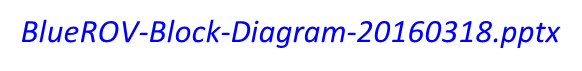 Controls Interface
Topside
On-Board
Sensors
Raspberry Pi 3
3DR Pixhawk
Autopilot
Laptop
Ethernet
Tether
Telem2
QGroundControl
Xbox Controller
ArduSub
Pi Cam
ESCs
Video Feed
Sensor Data
Manual Control
Parameters and Position updates
This is the controls interface for the final ROV setup.
Controls Interface- Testing
SSH (VM)
Sensors
Raspberry Pi 3
3DR Pixhawk
Autopilot
Video Feed
Telem2
SSH (Mac or PC)
Ubuntu VM (PC)
Laptop (PC or Mac)
ArduSub
Pi Cam
ESCs
QGroundControl
Xbox Controller
This is the setup used while testing different components and software packages. Different arrangements could be more compact, but this is what was available and fastest to set up without Ethernet at the time. 
   Both Mac and PC were used for testing, but unless otherwise noted the interface remained the same between both platforms. An Ubuntu virtual machine on VMware was used for the PC. PuTTY saves time on the PC for SSH without booting the virtual machine.
Video Feed (Mac)
Sensor Data
Manual Control
Parameters and Position updates
Software SummaryList of all sites consulted for software downloads, some of the links may be redundant.
https://www.bluerobotics.com/forums/topic/radio-calibration/ 
http://ardusub.com/initial-setup/#install-qgroundcontrol
https://github.com/mavlink/qgroundcontrol/releases/tag/v2.9.7b
http://firmware.ardusub.com/Sub/latest/
https://www.bluerobotics.com/forums/topic/bluerov-ros-package-updates/
https://www.bluerobotics.com/forums/topic/problem-with-running-bluerov/
http://www.ros.org/install/

Common error fixes
RC3_MAX and RC3_MIN change to 2200 and 800 – fixes joystick/radio calibrating 
Change baud rate and a few other parameters listed here http://ardusub.com/initial-setup/#configuring-parameters 
ssh into bluerov raspi when simplerov frame is installed on Pixhawk, and UDP com port on qgroundcontrol is 14550:  sudo -s mavproxy.py --master=/dev/ttyAMA0 --baudrate 57600 --out LAPTOP_IP_ADDRESS:14550 --aircraft simplerov 
If connection times out and mavproxy.py still running: sudo –s pkill mavproxy.py
Pixhawk Overview
Pi Data connects to Pixhawk via Telem 2
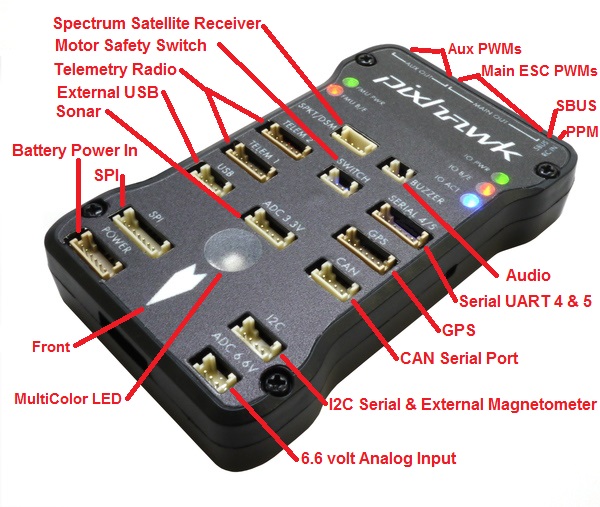 Connect ESCs Control 1-6 Here
Connect 3DR Power Module Pigtail Here
Buzzer (Optional)
Connect I2C Expander
Then connect Pressure Sensor and BlueRobotics Depth Sensor to Expander
http://copter.ardupilot.com/wiki/common-pixhawk-overview/
Pixhawk connector assignments
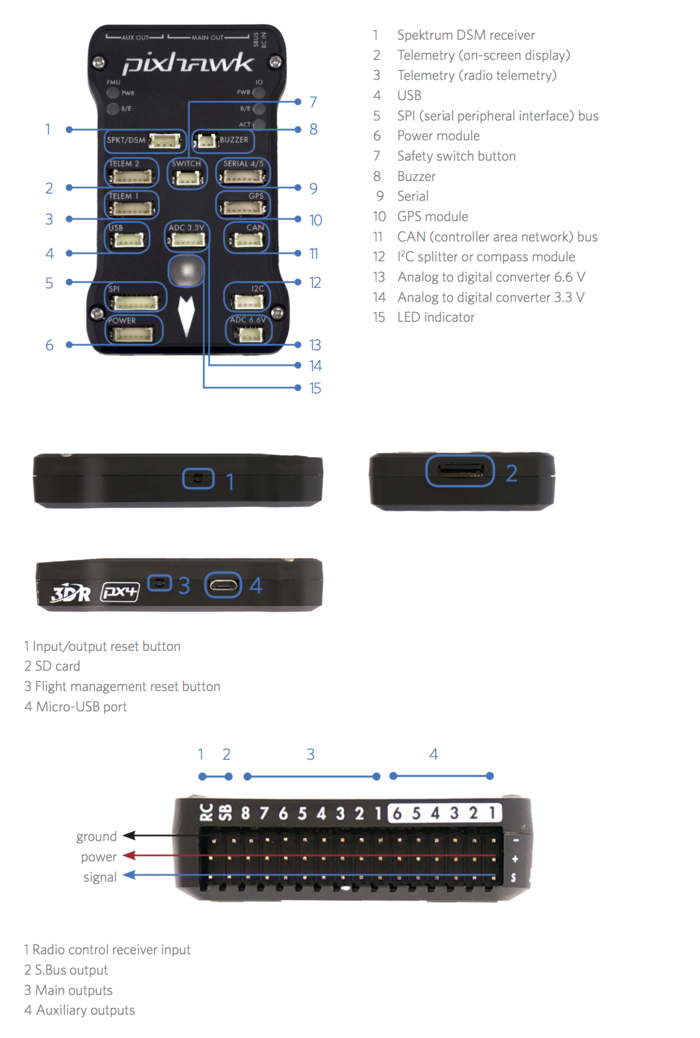 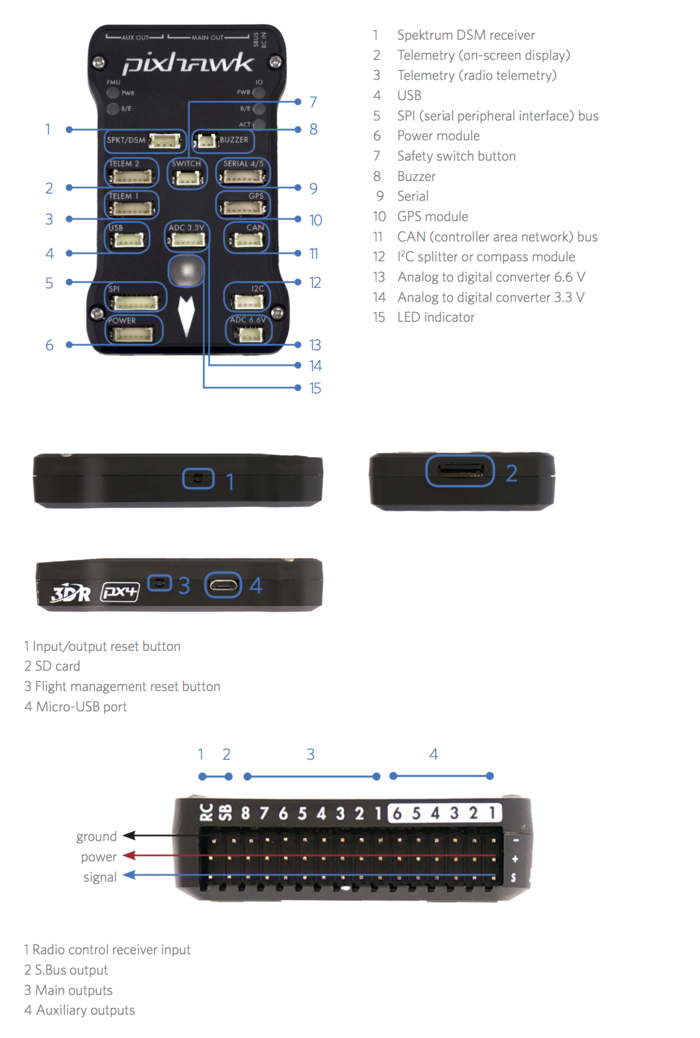 Comms (to Rasp. Pi3)
Pwr Input (from module)
Warning Buzzer (optional)
Connect I2c Expander which is connected to Pressure sensor and Bluerobotics depth/temp. sensor
Thruster ESCs -  PWM
http://copter.ardupilot.com/wiki/common-pixhawk-overview/
Raspberry Pi ConnectorsThe pins are labeled in a confusing manner, so this page is to clarify the connections necessary to run the Pixhawk and Raspberry Pi together.
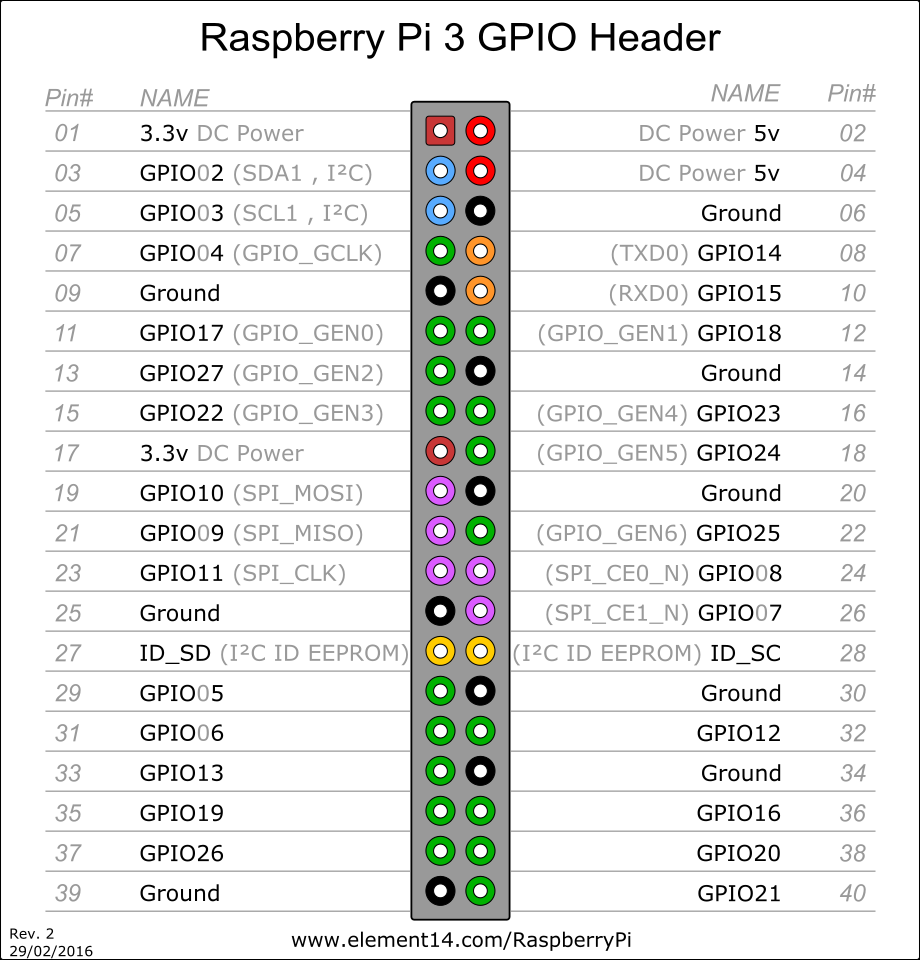 UBEC 5V
UBEC GND
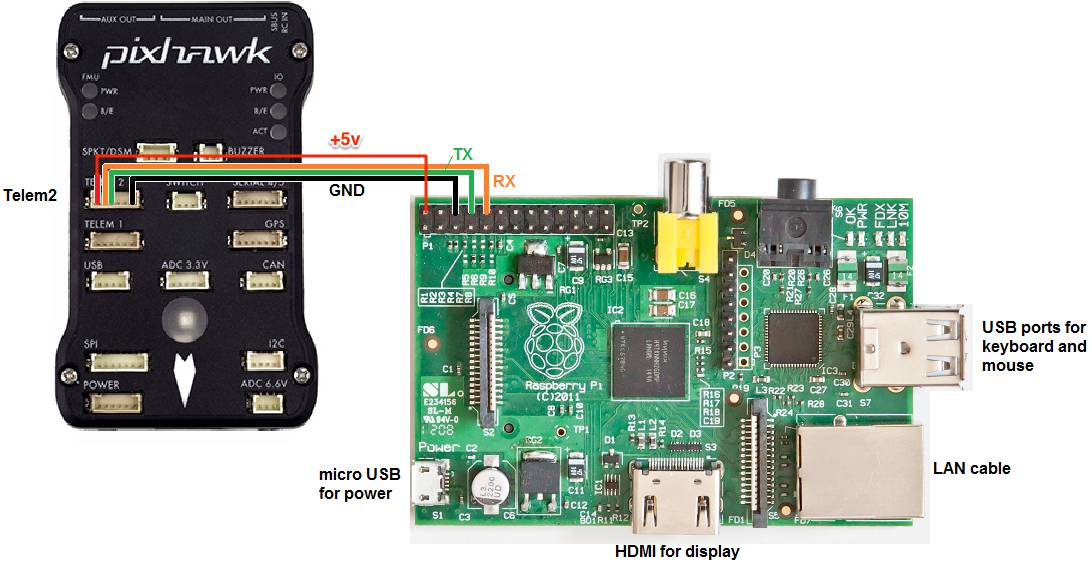 Telem2 #3
Telem2 #2
Telem2 #6
http://tr1.cbsistatic.com/hub/i/2016/03/03/53945d8c-6ec9-4a2a-922a-6df3b2a5c372/img4085.jpg, http://ardupilot.org/dev/_images/RaspberryPi_Pixhawk_wiring1.jpg
3DR Power ModuleThis page explains how to set up the 3DR Power Module (PM) to measure battery voltage and current consumption. The information will also be useful for setting up other types of Power Module.
To BlueROV 
Terminal Board +/Gnd
XT60 Connector
3DR Power Module
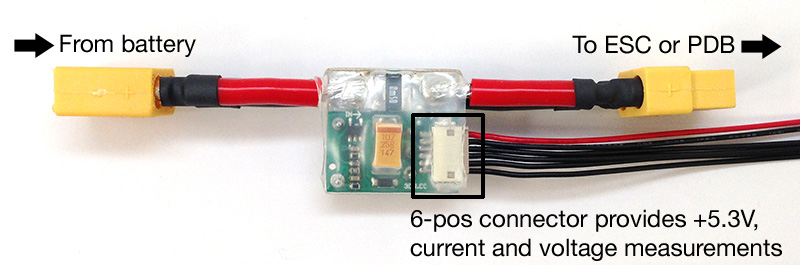 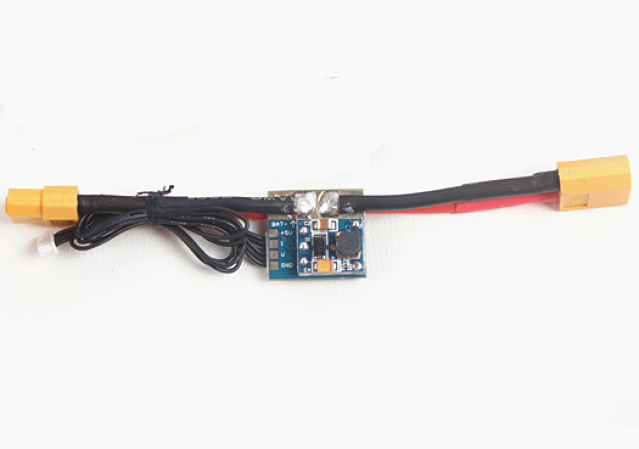 3DR Power Module- 
Reverse Side
+5vdc
To Pixhawk Power Input Conn.
Gnd
http://copter.ardupilot.com/wiki/common-3dr-power-module/
UBECThis page explains how to set up the 3A-6s UBEC Voltage regulator to power Raspberry Pi from LiPo safely.
Turnigy UBEC-5A
Input
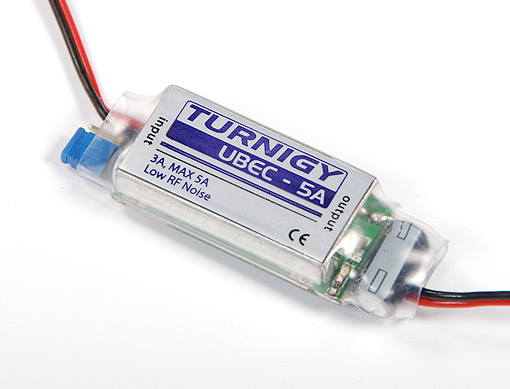 To BlueROV 
Terminal Board +/-
To Raspberry Pi 5V and Gnd pins
Output
http://www.brontoseno.com/kategori-produk/sbecubec/
ESC Connections
Motor directions determined by output phase, exact wiring not known until tested
5V not needed, cut the connections to avoid overheating
http://docs.bluerobotics.com/assets/images/documentation/besc-labels.png
Comments:
The “safety sw” is currently disabled in our recommended 
Changes have been made to diagram to power Raspberry Pi separately from Pixhawk
ESC 5V connections removed by rec.
GPS/Compass removed because ocean water
Slides 1, 3, 4, 5, 8, 10, 11 added for clarity
Additional Sources
https://www.bluerobotics.com/wp-content/uploads/2016/06/Diagram-Mockup-Ethernet.jpg 
https://www.bluerobotics.com/forums/
http://ardupilot.org/dev/docs/raspberry-pi-via-mavlink.html
http://ardusub.com/initial-setup/#configuring-parameters
https://www.bluerobotics.com/forums/topic/radio-calibration/
Additional Images
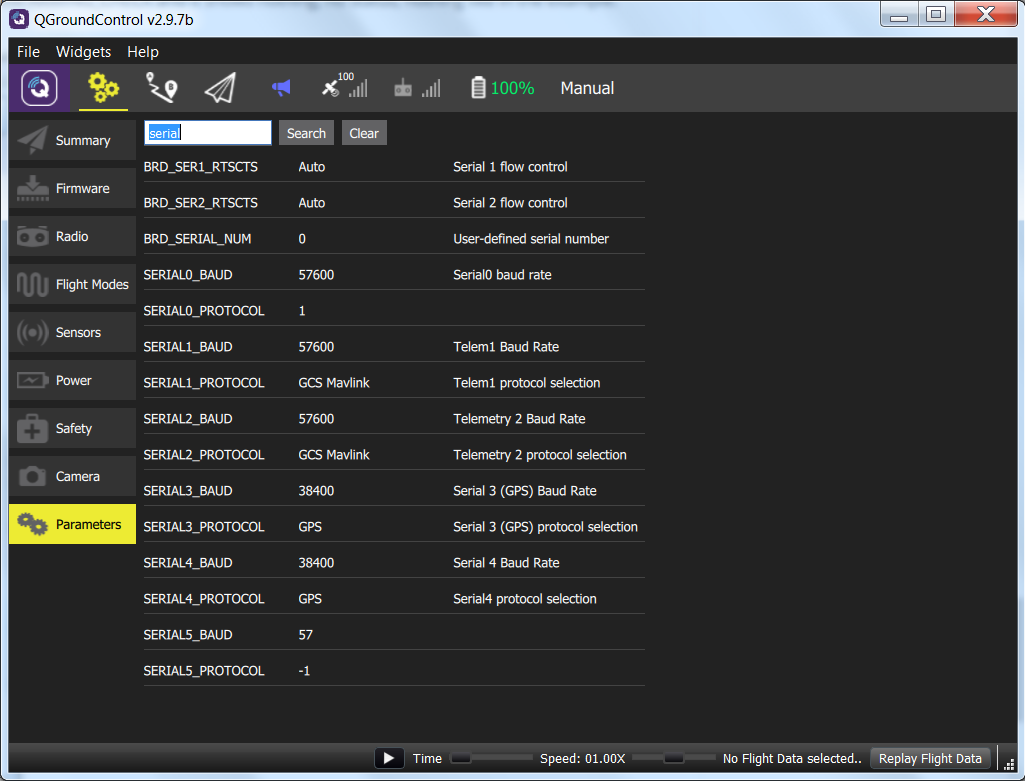 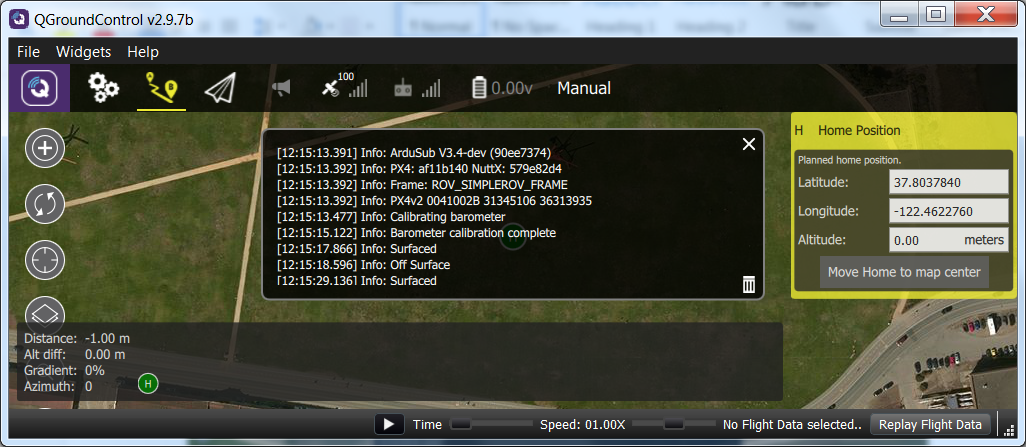 Additional Images
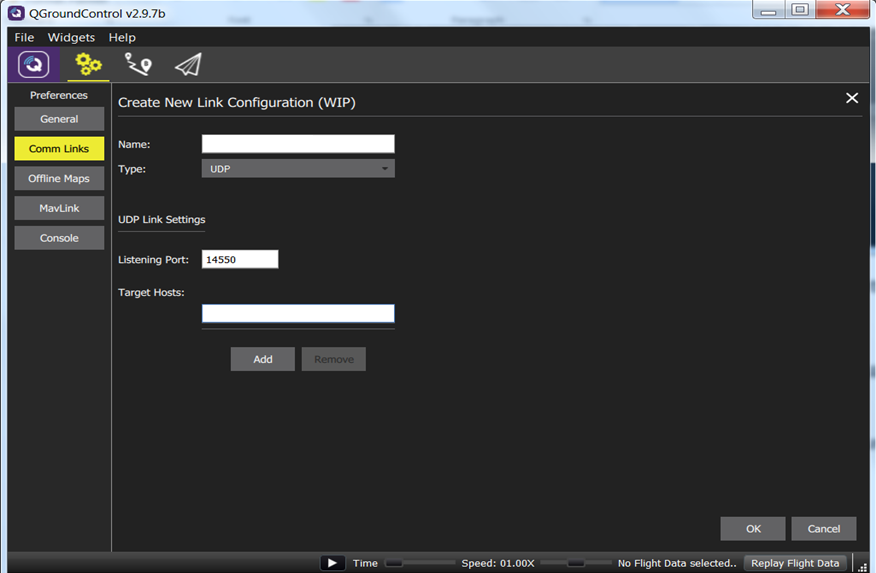